GEOGRAPHY GCSE LEARNING JOURNEY
Released by AQA mid March – on any issue studied at GCSE
8. Pre-release material
Ready for A Level
7. Resources
Overview of resources for well-being (water, food, energy)
Detailed study of energy; security, sustainability
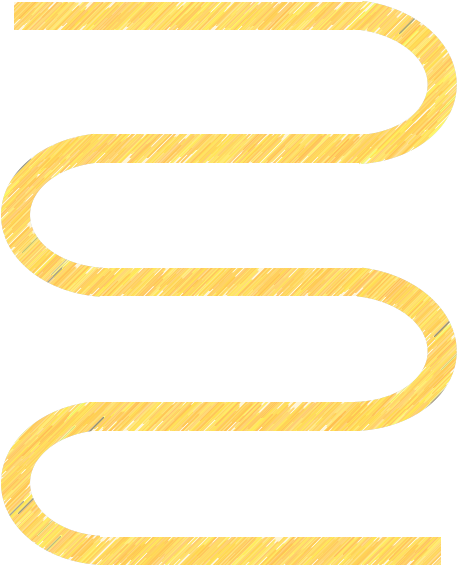 Physical – sand dunes at Formby
Human fieldwork - Liverpool
6. Fieldwork
5. Changing Economic World
Measuring development
Development gap; causes and strategies
Nigeria; importance; industrial structure, relationship with others, quality of life, TNCs
and the post-industrial economy of the UK
4. Urban issues
City in a LIC/NEE – Lagos or Rio (Importance of city; opportunities and challenges; urban planning)
UK city – Liverpool or Bristol (Importance of city; opportunities and challenges; regeneration)
Sustainable urban living - BedZED
Year 11
3. Physical Landscapes of the UK
Glaciation; processes and landforms
Coasts; processes and landforms
Map skills
Local ecosystems
Tropical rainforests; characteristics, causes, effects and management of deforestation
Cold environments; opportunities and challenges
2.  The Living World
Year 10
1. The Challenge of Natural Hazards
Climate change; evidence, cause, effects and management 
Extreme weather, effects and management
Tropical storms; causes, effects and management 
Comparing earthquakes in areas of different wealth
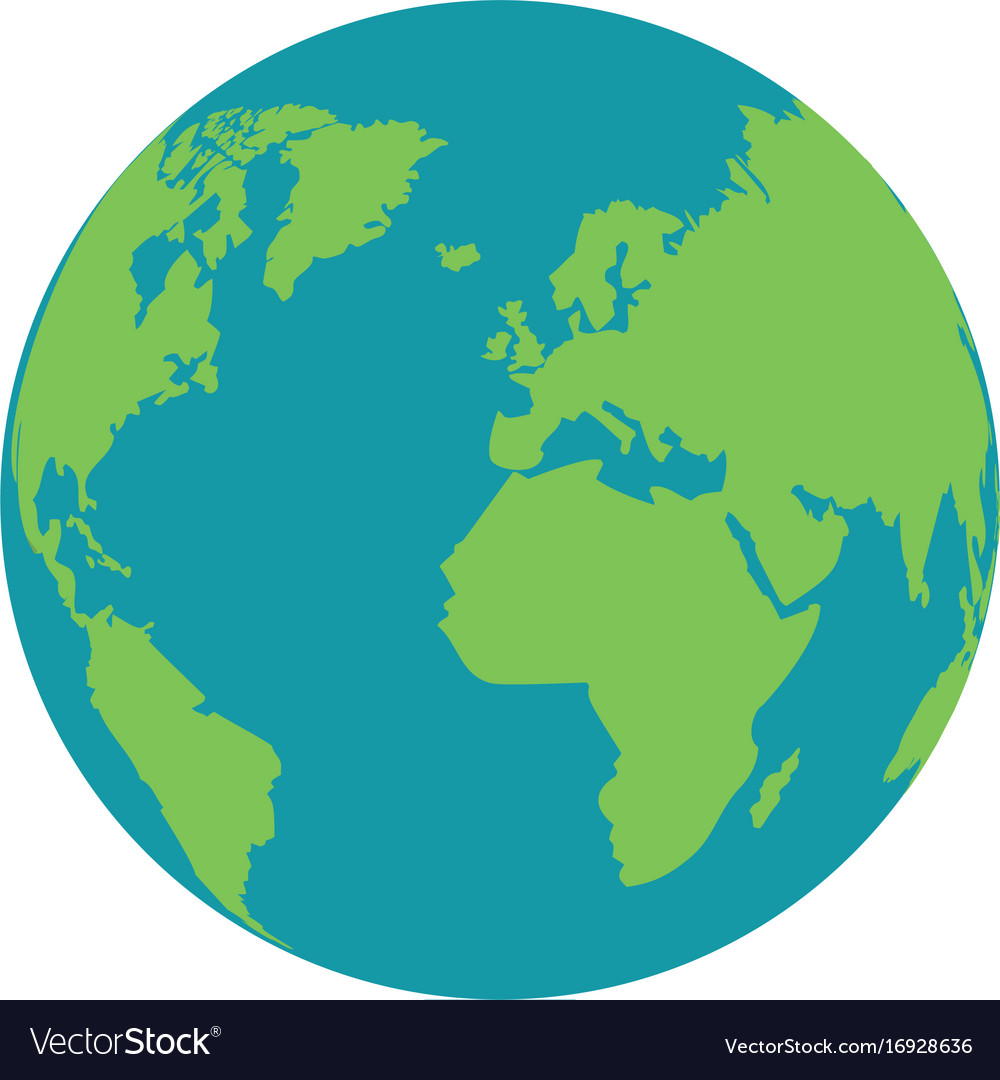